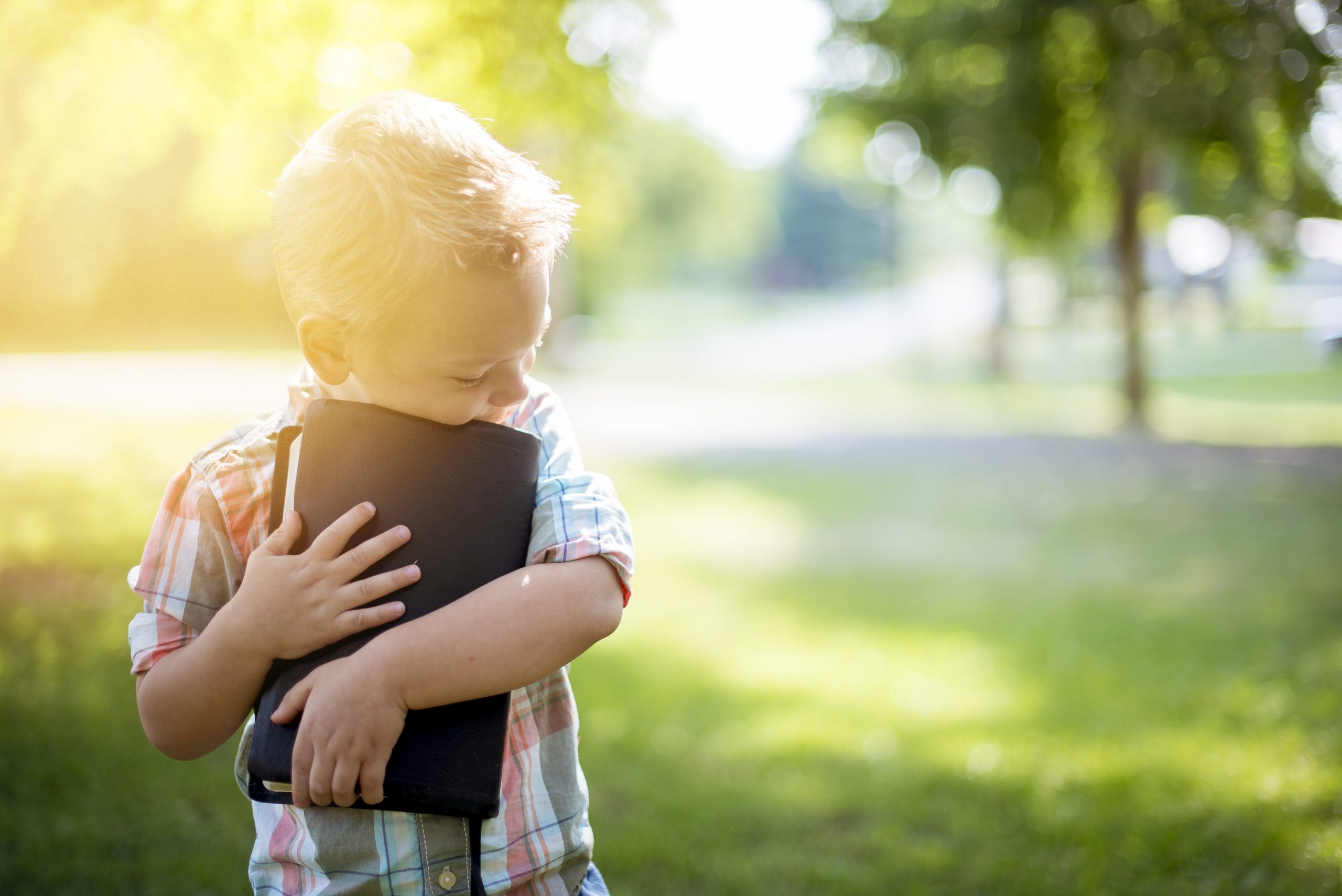 Psalm 78Teaching The Next Generation
God’s Patience with Israel
Psm 78 – Israel Wrestles with The God of Love
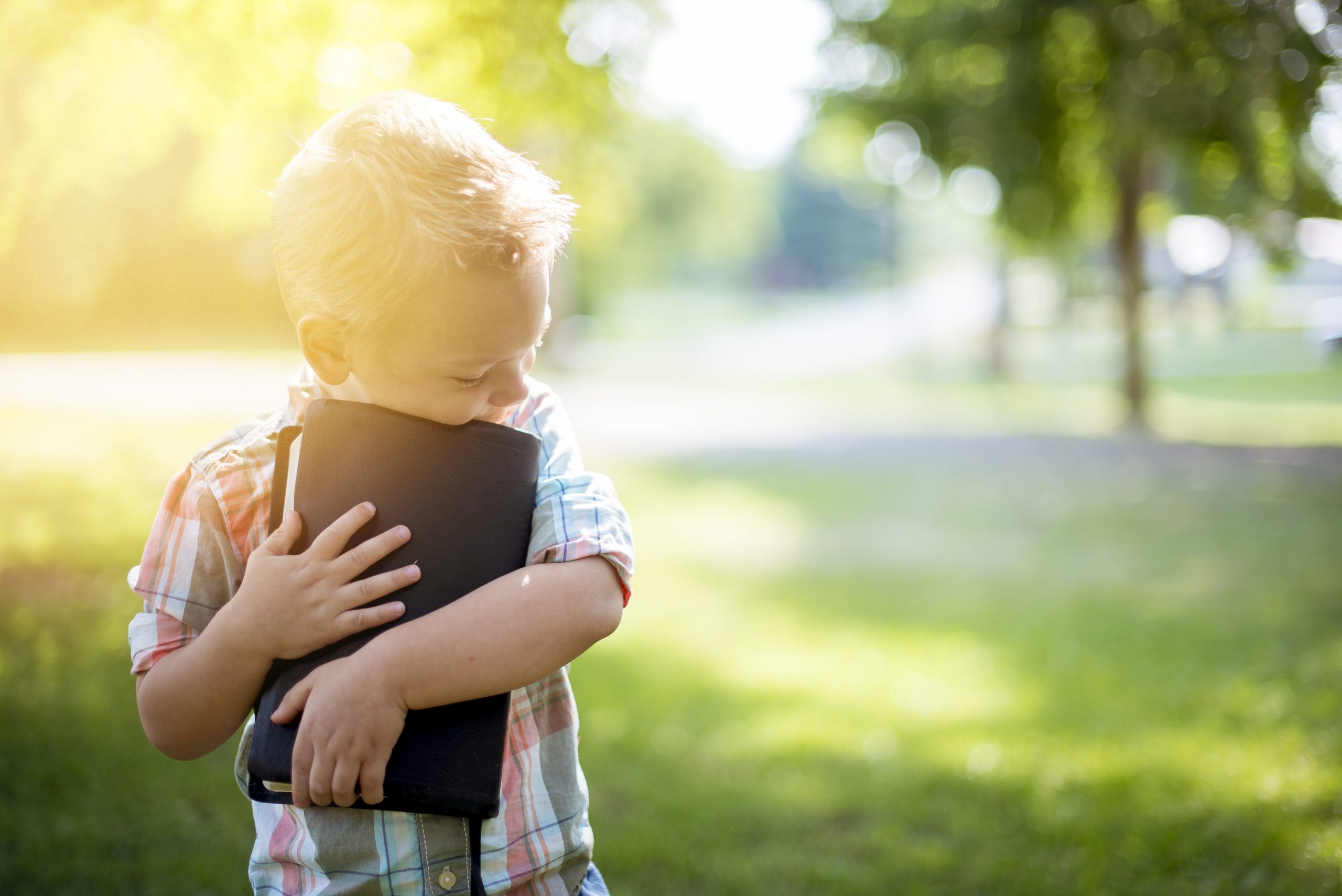 1) A Call For Wisdom [v1-8]	
	Their hymns were intended to teach WISDOM.	We’re to teach the children so they can avoid mistakes.	How are we doing? Where are they putting their hope?

2) Israel In Egypt & Wilderness (v9-31)
3) God’s Wrath & Mercy (v32-39)
4) The Exodus & The Land (v40-64)		
5) Good News: God Chose Redemption! (v65-72)
Psm 78 – Israel Wrestles with The God of Love
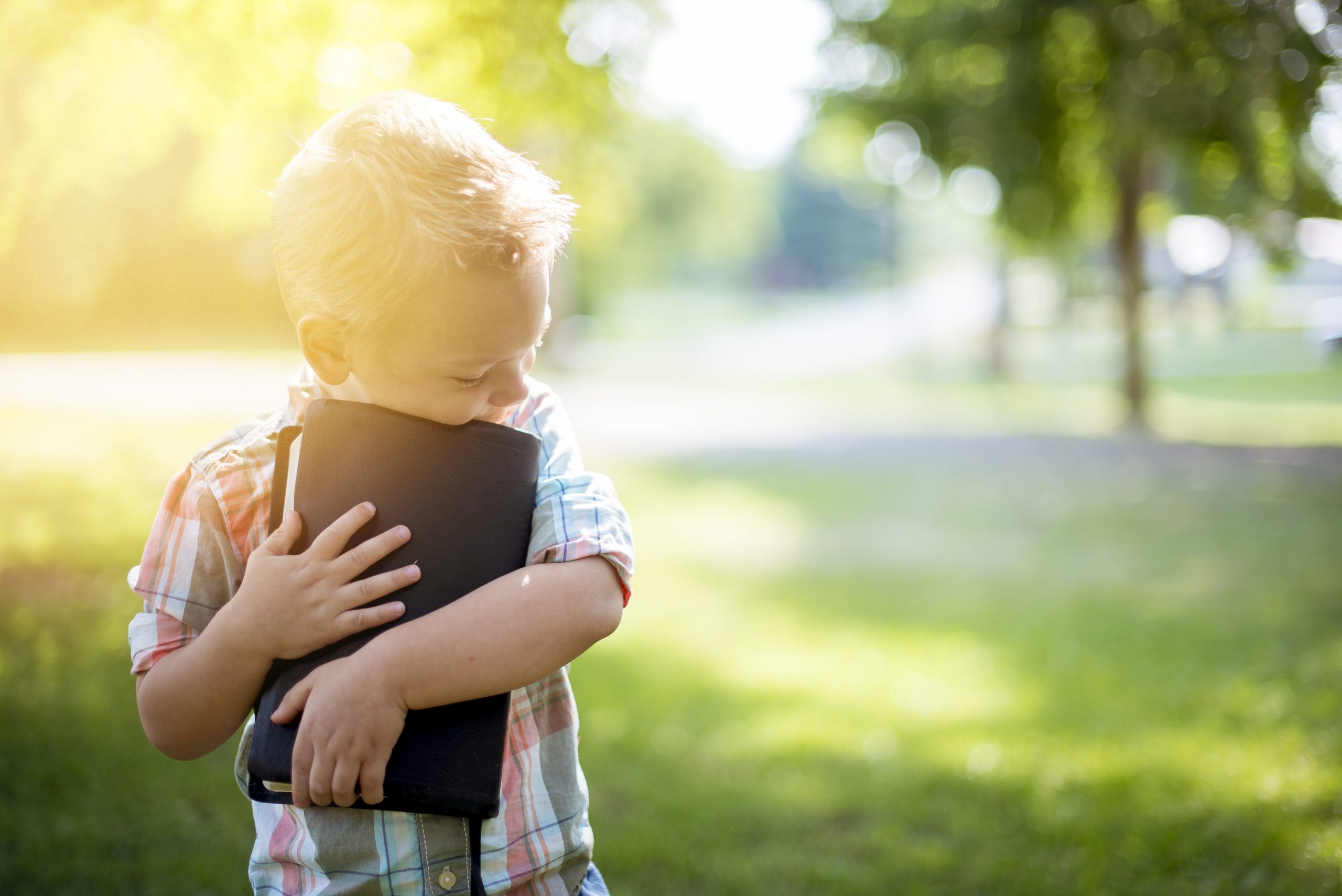 1) A Call For Wisdom (v1-8)	
2) Israel In Egypt & Wilderness [v9-31]
	They forgot God’s wondrous deeds. 	They tested God, spoke against Him, didn’t TRUST. 	YET, God rained down blessings, the bread of angels!
		The result: their cravings brought wrath. [Num 11]
3) God’s Wrath & Mercy (v32-39)
4) The Exodus & The Land (v40-64)		
5) Good News: God Chose Redemption! (v65-72)
Psm 78 – Israel Wrestles with The God of Love
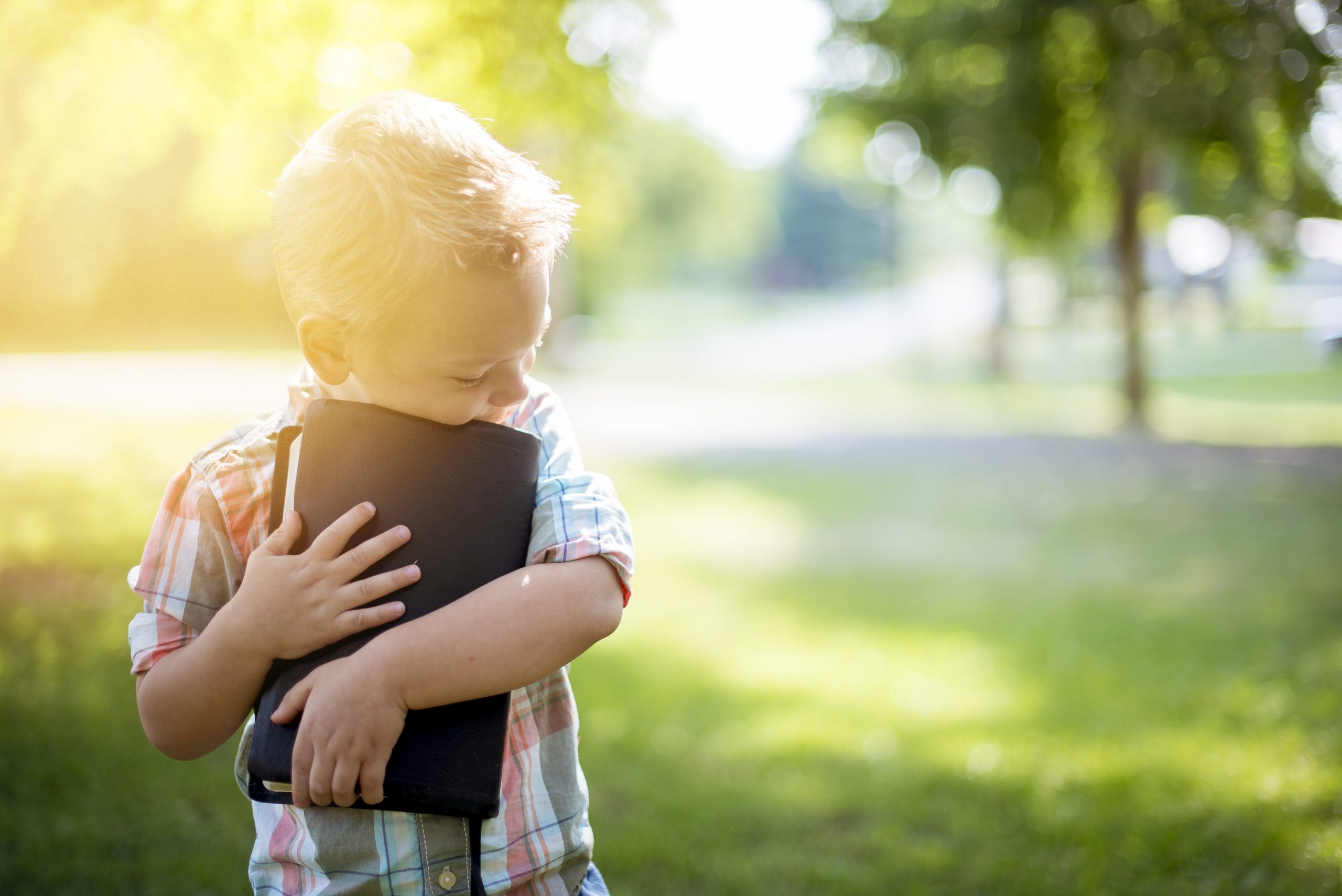 1) A Call For Wisdom (v1-8)	
2) Israel In Egypt & Wilderness (v9-31)
3) God’s Wrath & Mercy (v32-39)
	Israel doesn’t change due to gratitude or fear. 	When punished, they fake their repentance. 	And so, YHWH patiently waits & Plan B emerges.		No priest, but God will atone for their iniquity!  
4) The Exodus & The Land (v40-64)		
5) Good News: God Chose Redemption! (v65-72)
Psm 78 – Israel Wrestles with The God of Love
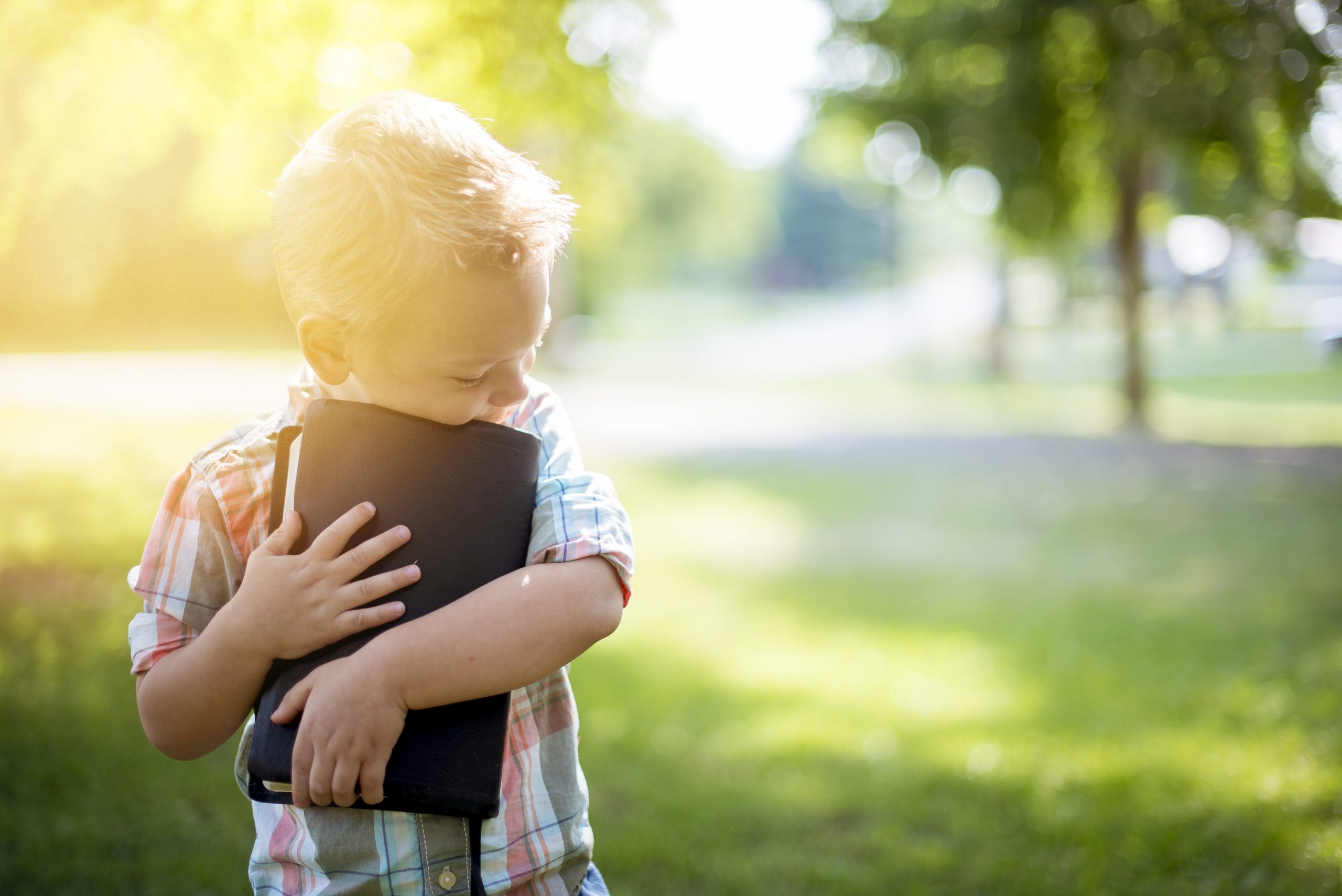 1) A Call For Wisdom (v1-8)	
2) Israel In Egypt & Wilderness (v9-31)
3) God’s Wrath & Mercy (v32-39)
4) The Exodus & The Land (v40-64)		
	Despite the incredible rescue, they still rebel. 	Despite their blessed land, they worship idols. 	Finally, all hope seems lost as the priests are lost. 
5) Good News: God Chose Redemption! (v65-72)
Psm 78 – Israel Wrestles with The God of Love
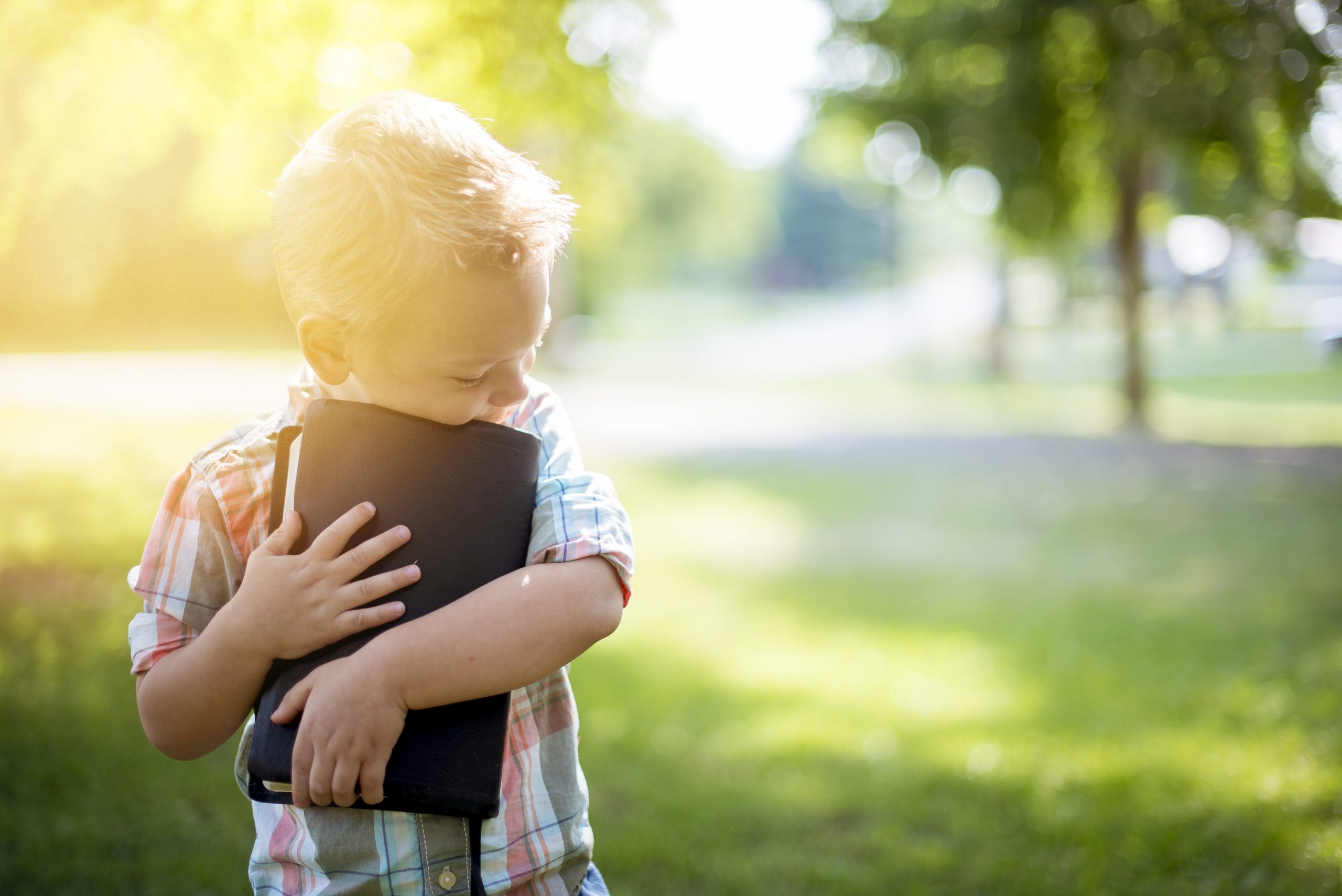 1) A Call For Wisdom (v1-8)	
2) Israel In Egypt & Wilderness (v9-31)
3) God’s Wrath & Mercy (v32-39)
4) The Exodus & The Land (v40-64)		
5) Good News: God Chose Redemption! [v65-72] 
	No national repentance, but God wakes up. 	He chooses a king & a place for His Temple. 	Israel knew, if God said it, it would happen. 
		God’s House is built like the high heavens… 
	What does that mean? It’s permanent, eternal. 		This King & this house will never die! [Jn 6:22-54]		Eating His feast brings atonement & life!